1
Introduction:The Golden Thread
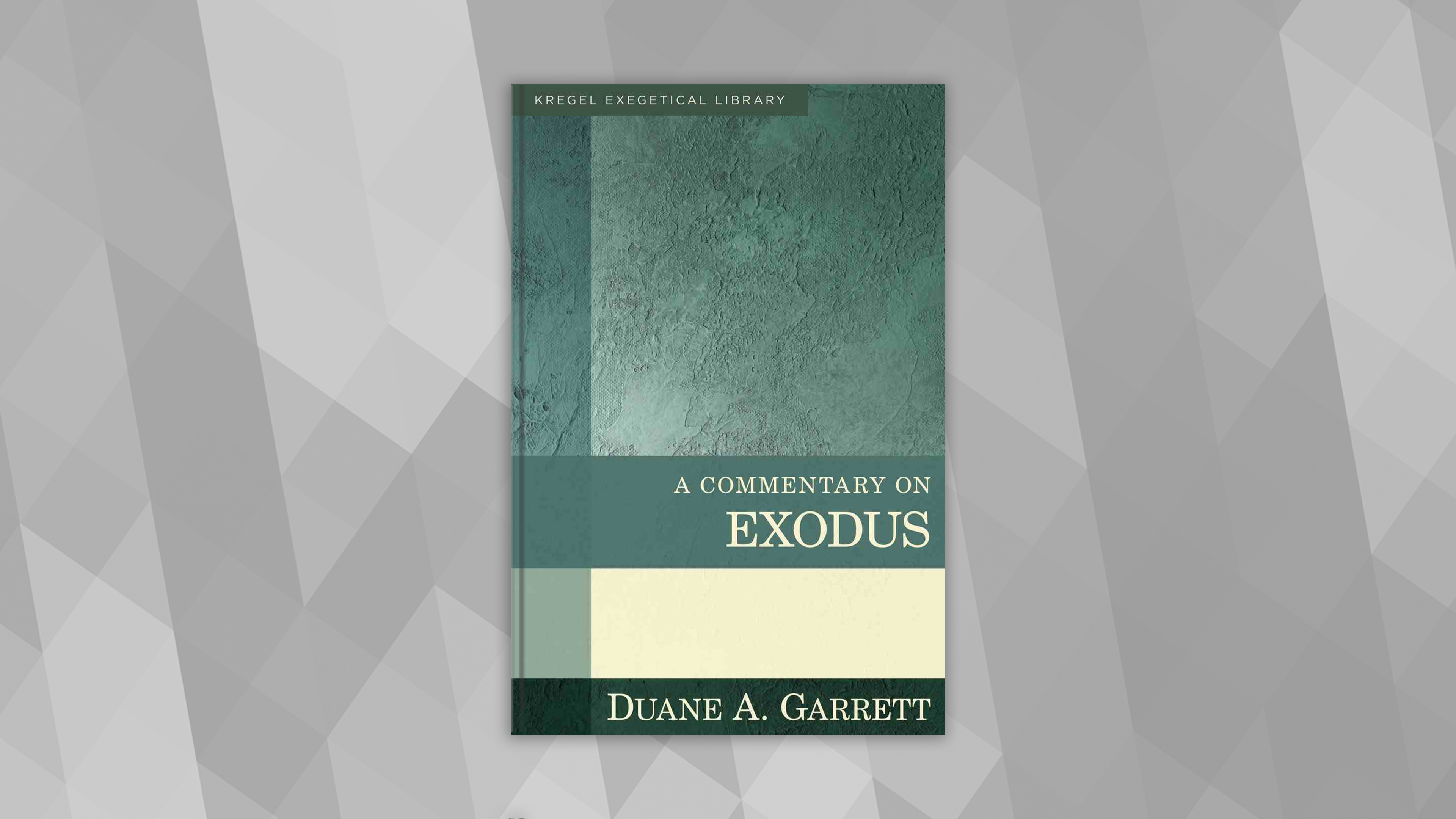 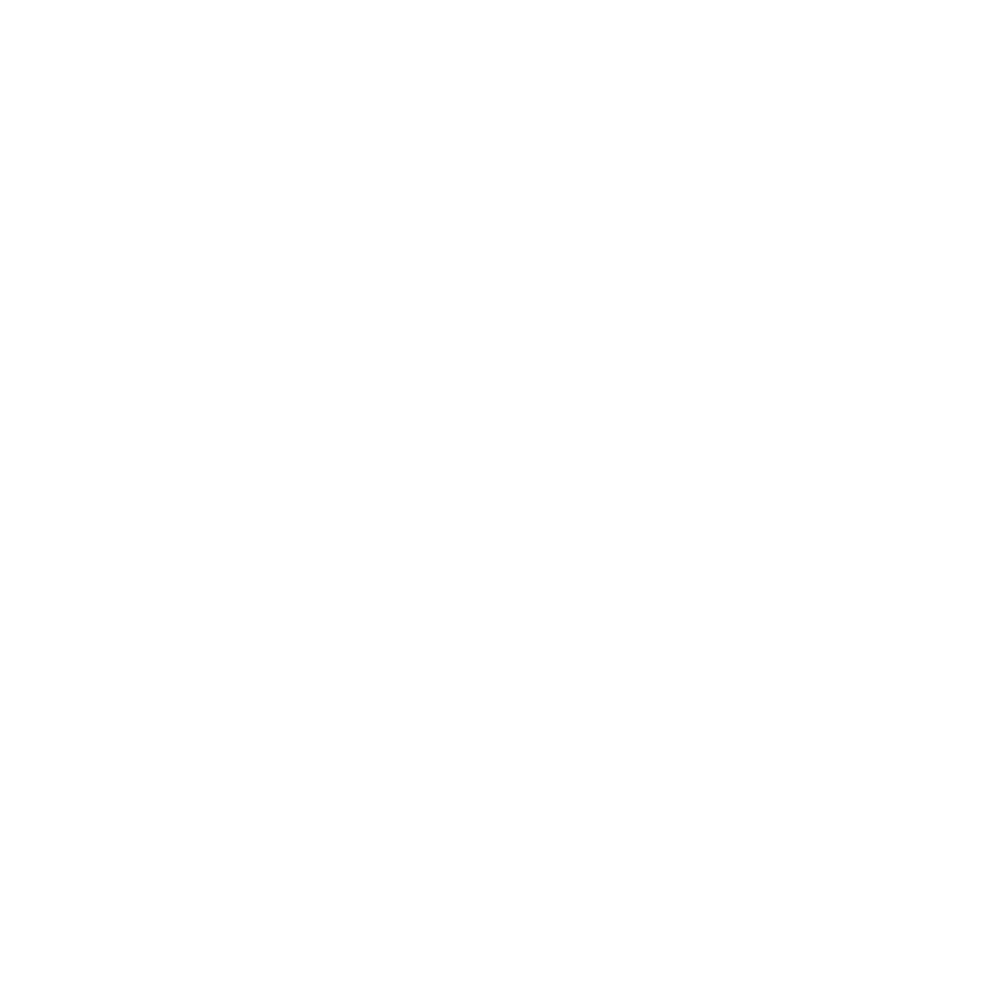 Exodus is the true beginning of the story of Israel. Genesis is essential to the story, but it is a prologue, describing the lives of individual patriarchs rather than the history of a people.With Exodus we begin the story of the national entity called Israel.- D.A. Garrett, P. 15
Genesis
How the world came into being
Details of man’s creation and fall
Promise to Abraham
Family of Jacob
CREATION
JOSEPH
2200 YEARS
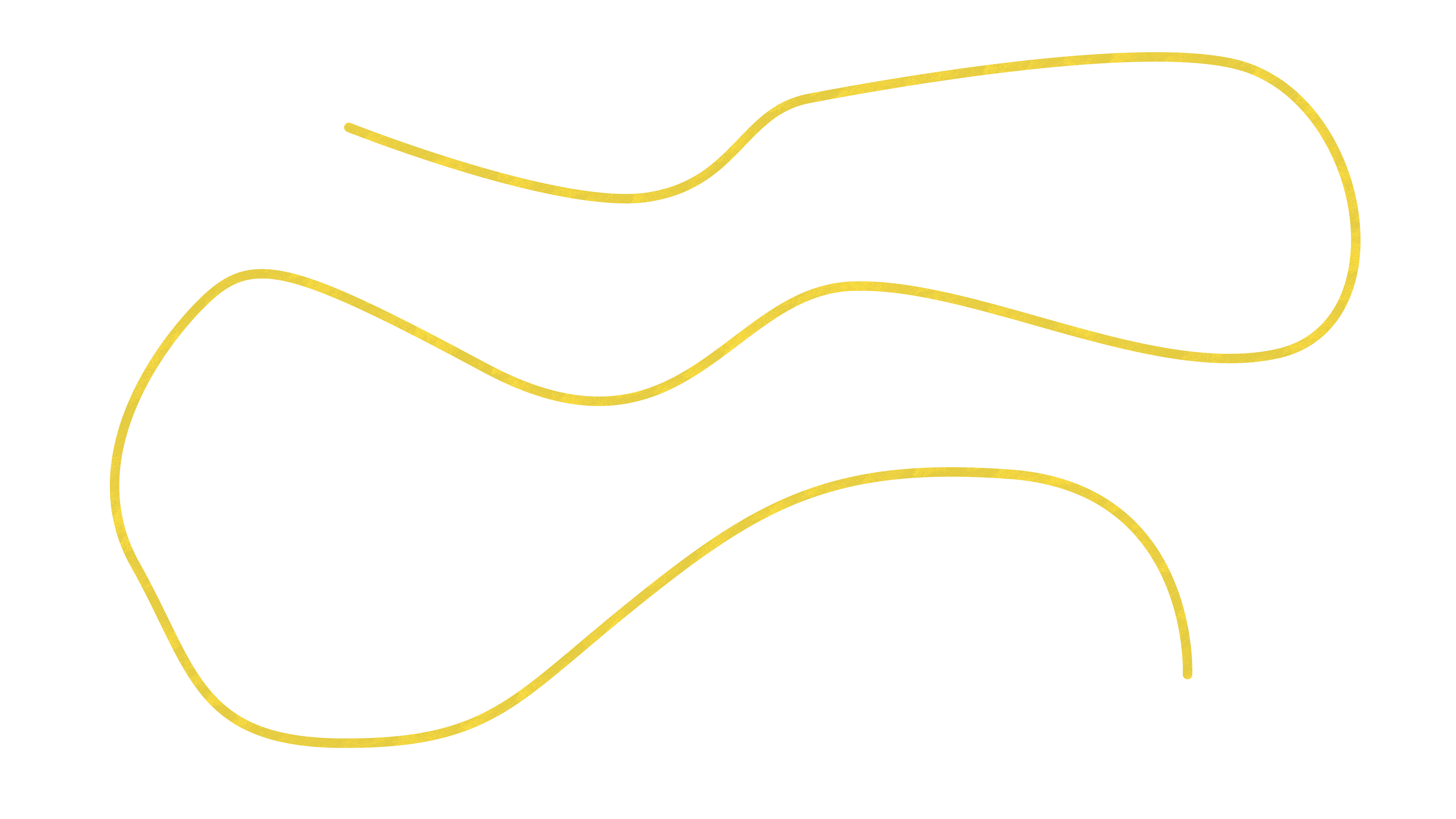 CREATION
REVELATION
Exodus
Jehovah – “I Am”
Plagues
Jewish Religion
Tabernacle / Priests / Sacrificial System
PENTATEUCH  Penta = Five      Teuchos = Scroll
{
Genesis    Exodus    Leviticus    Numbers    Deuteronomy
Author
{
Familiar with events
Access to particular information
Witness to miracles
MOSES
For if you believed Moses, you would believe Me, for he wrote about Me. But if you do not believe his writings, how will you believe My words?”
“Did not Moses give you the Law, and yet none of you carries out the Law? Why do you seek to kill Me?”
- John 5:46-47
- John 7:19
Date
Moses – 1445-1400 B.C.
EGYPT = Original name of the city of Memphis which referred to the “Mansion of the Spirit of PTAM"
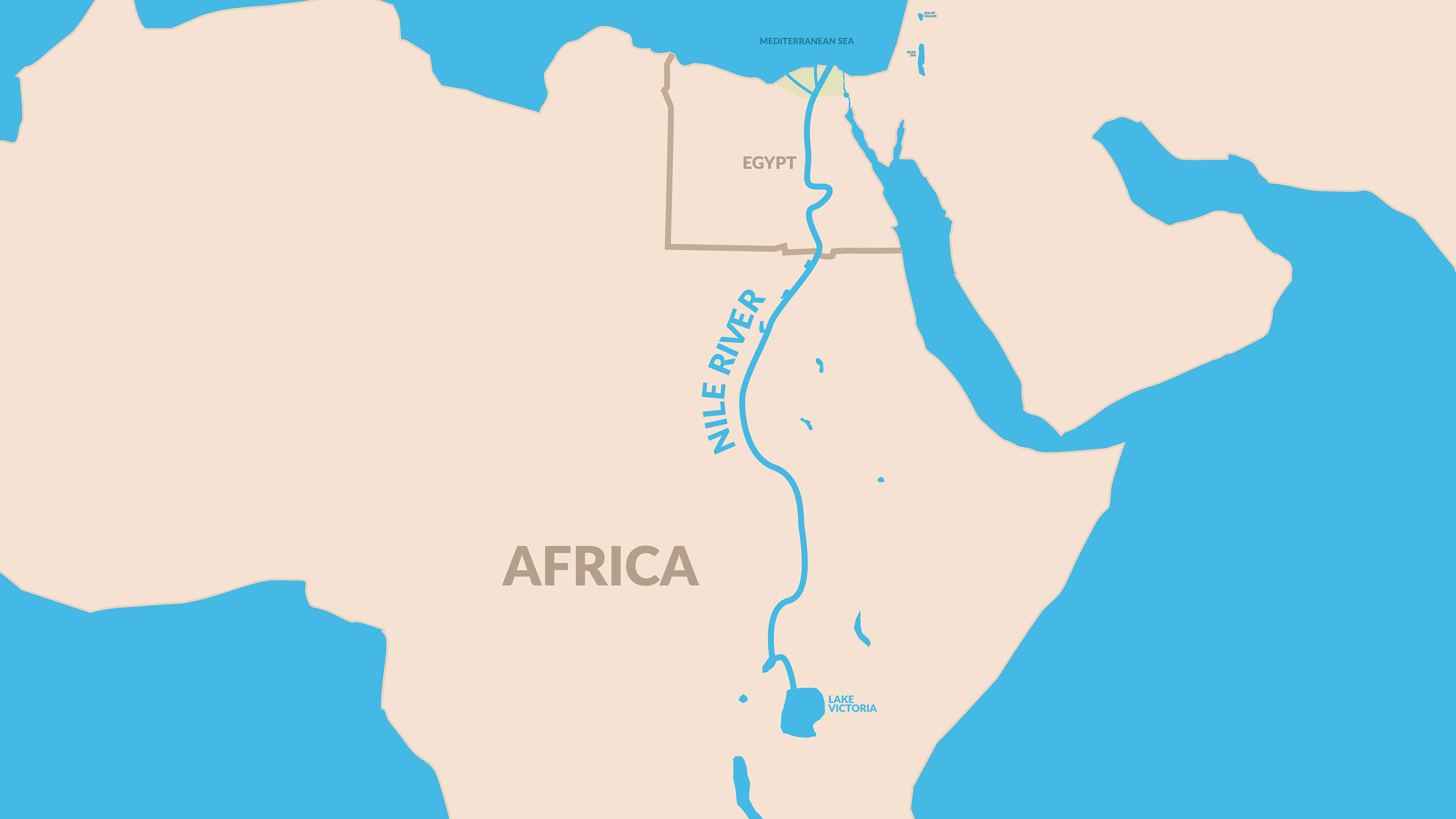 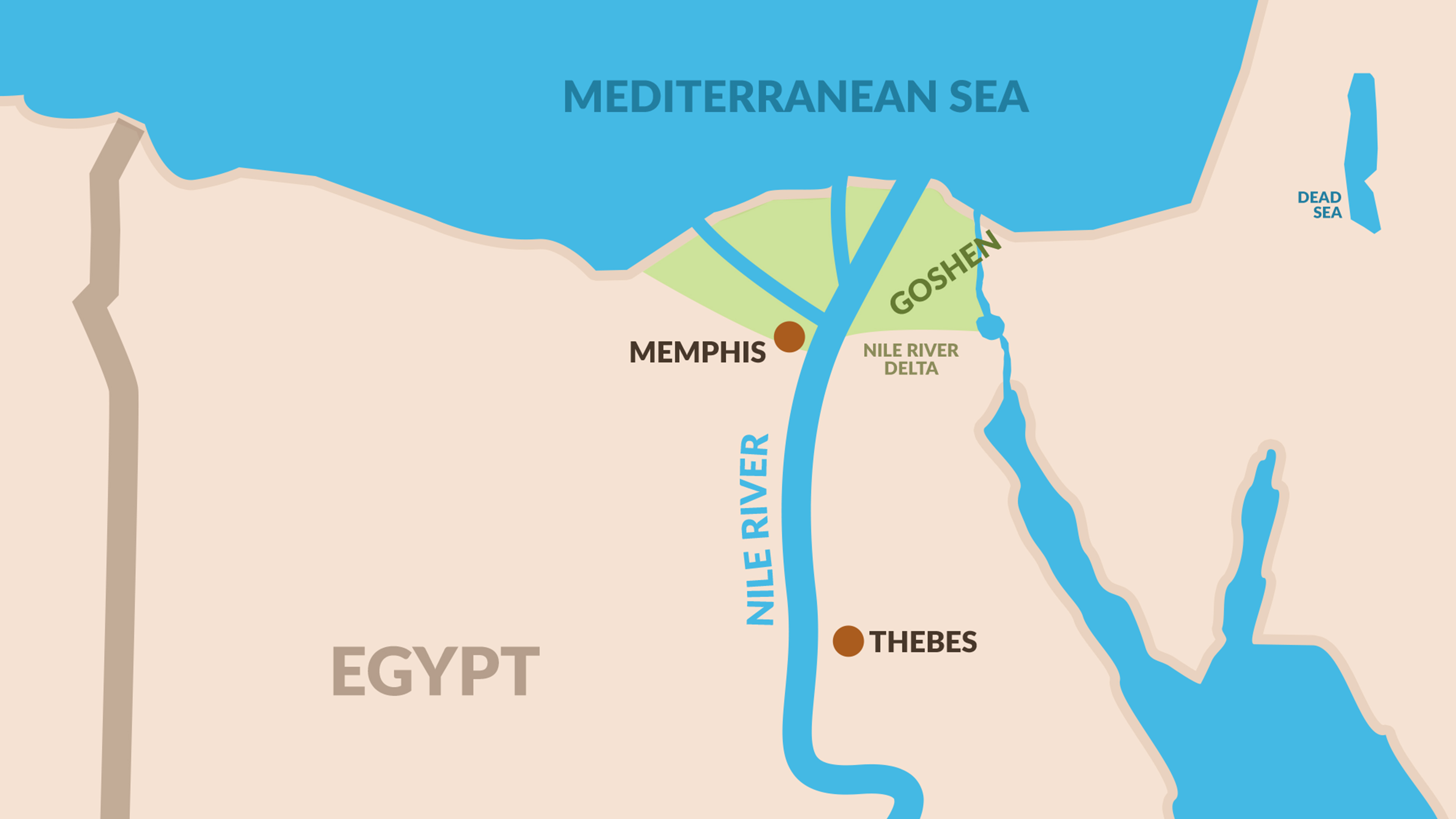 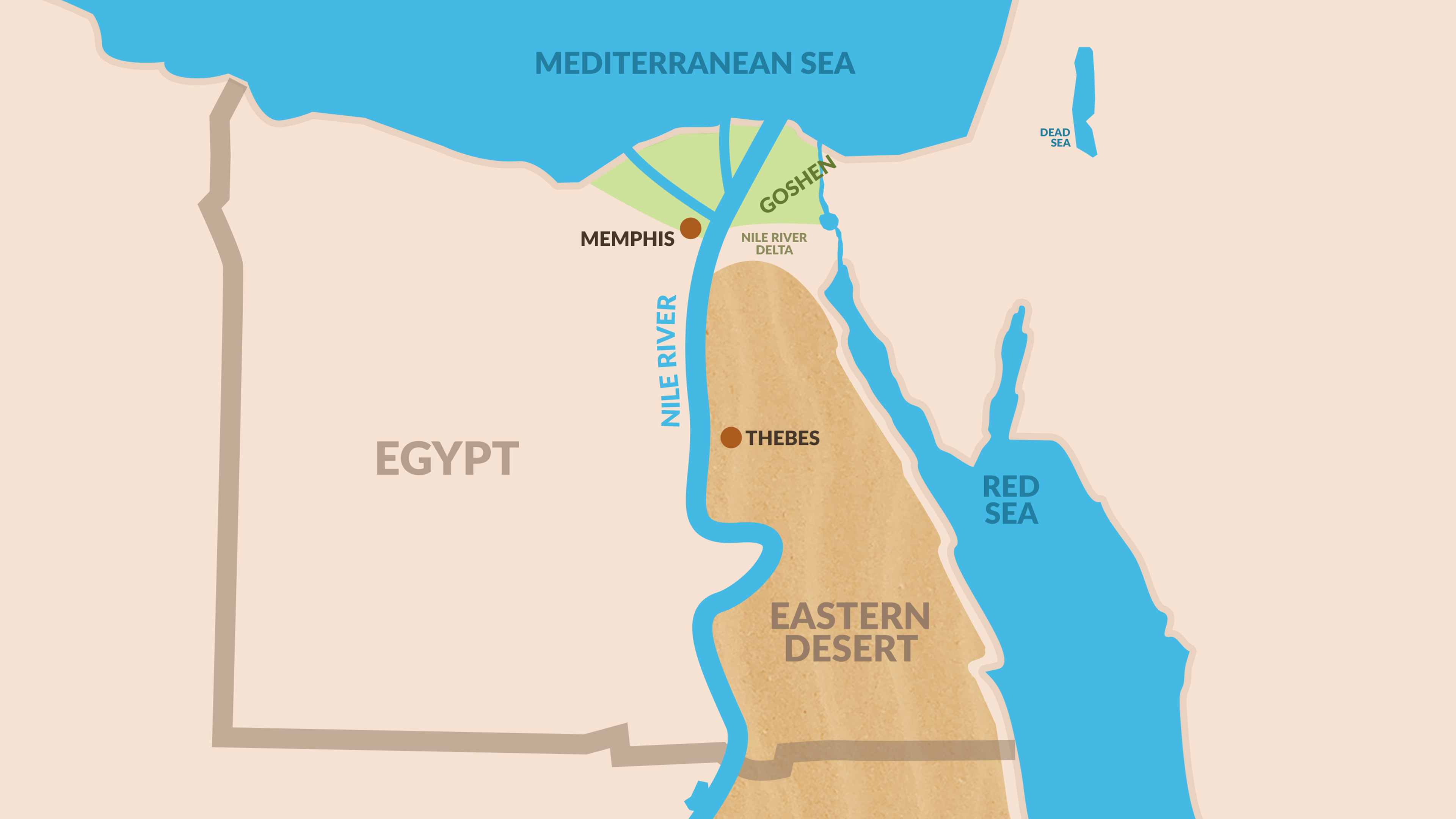 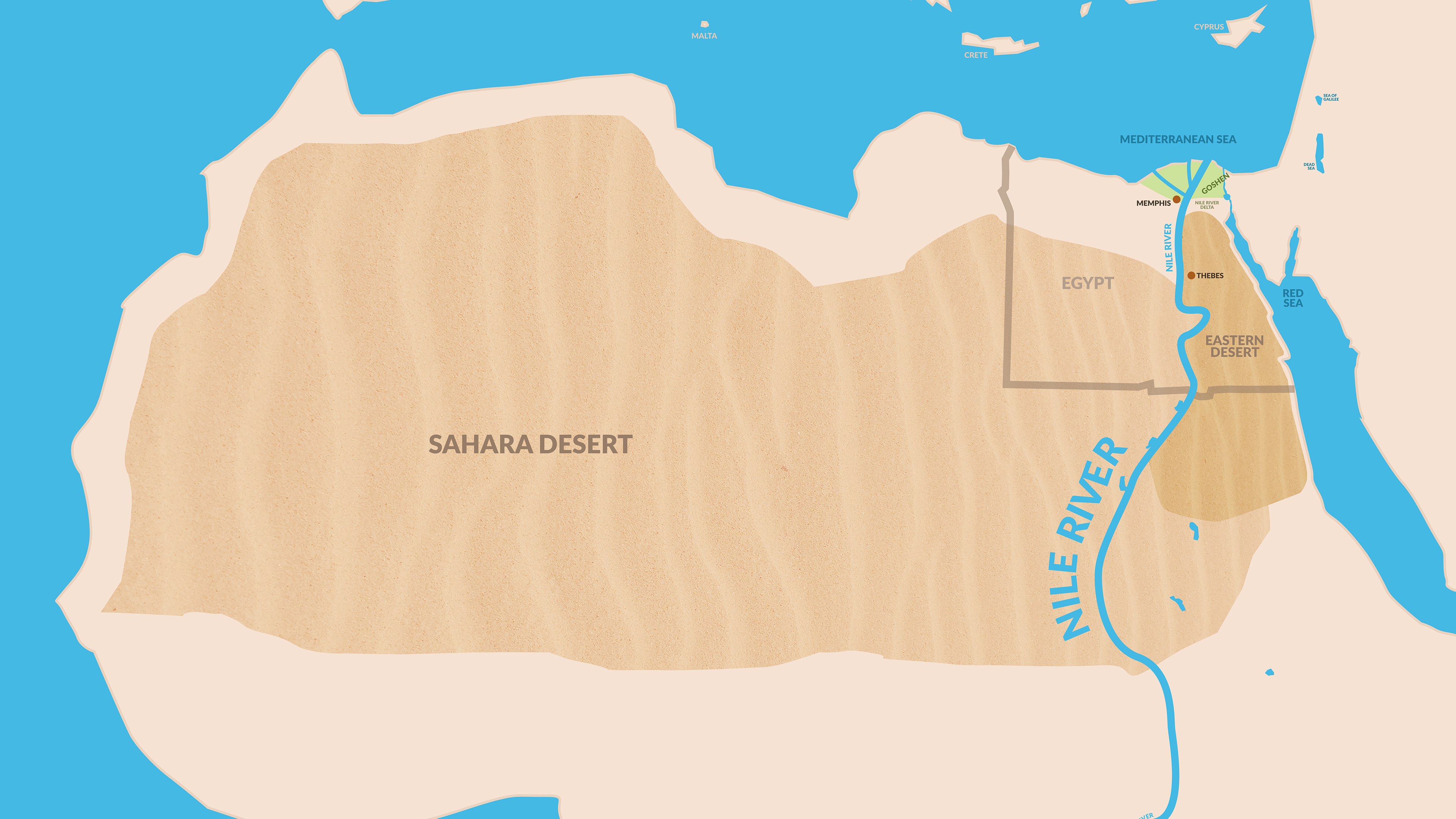 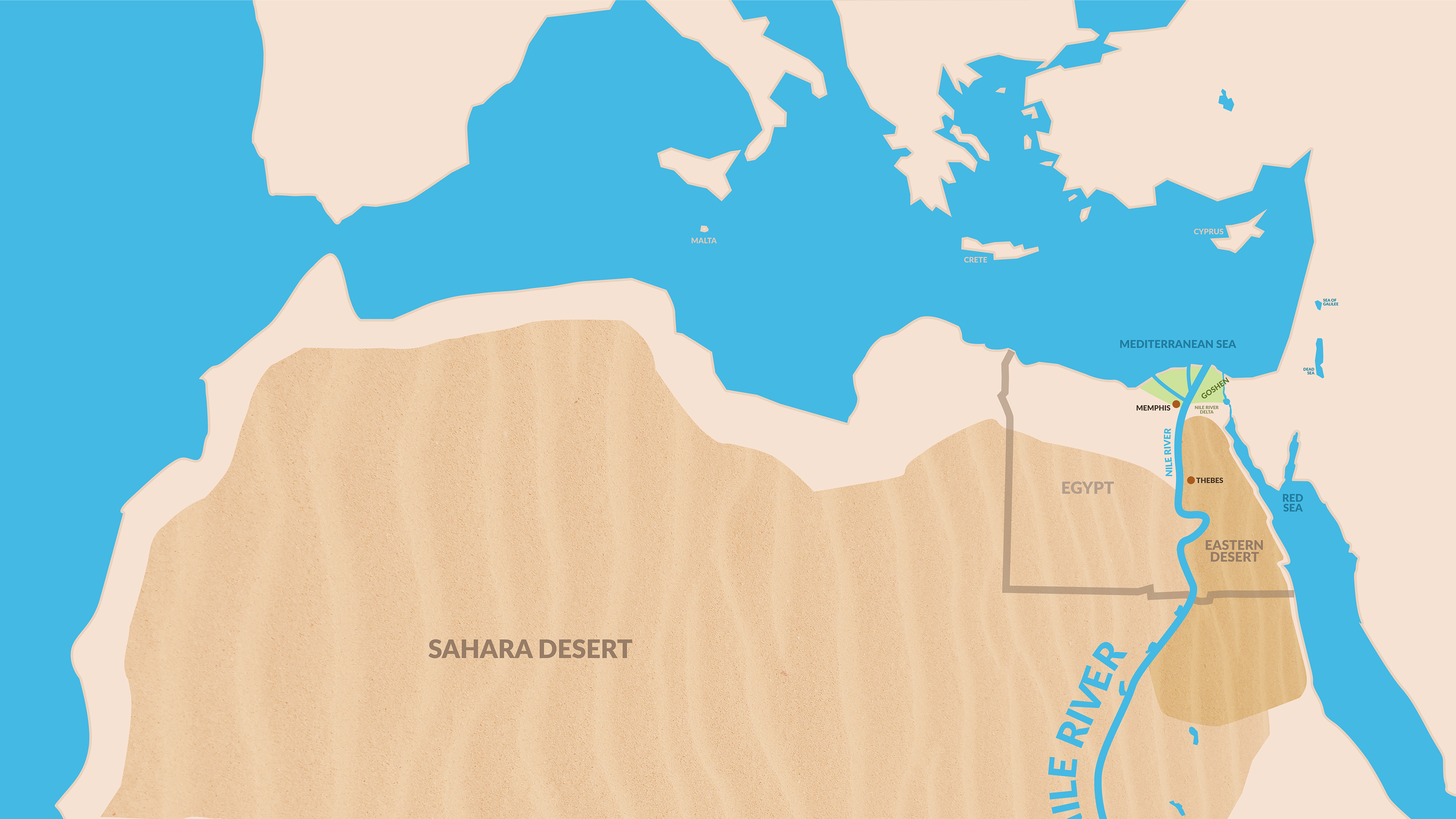 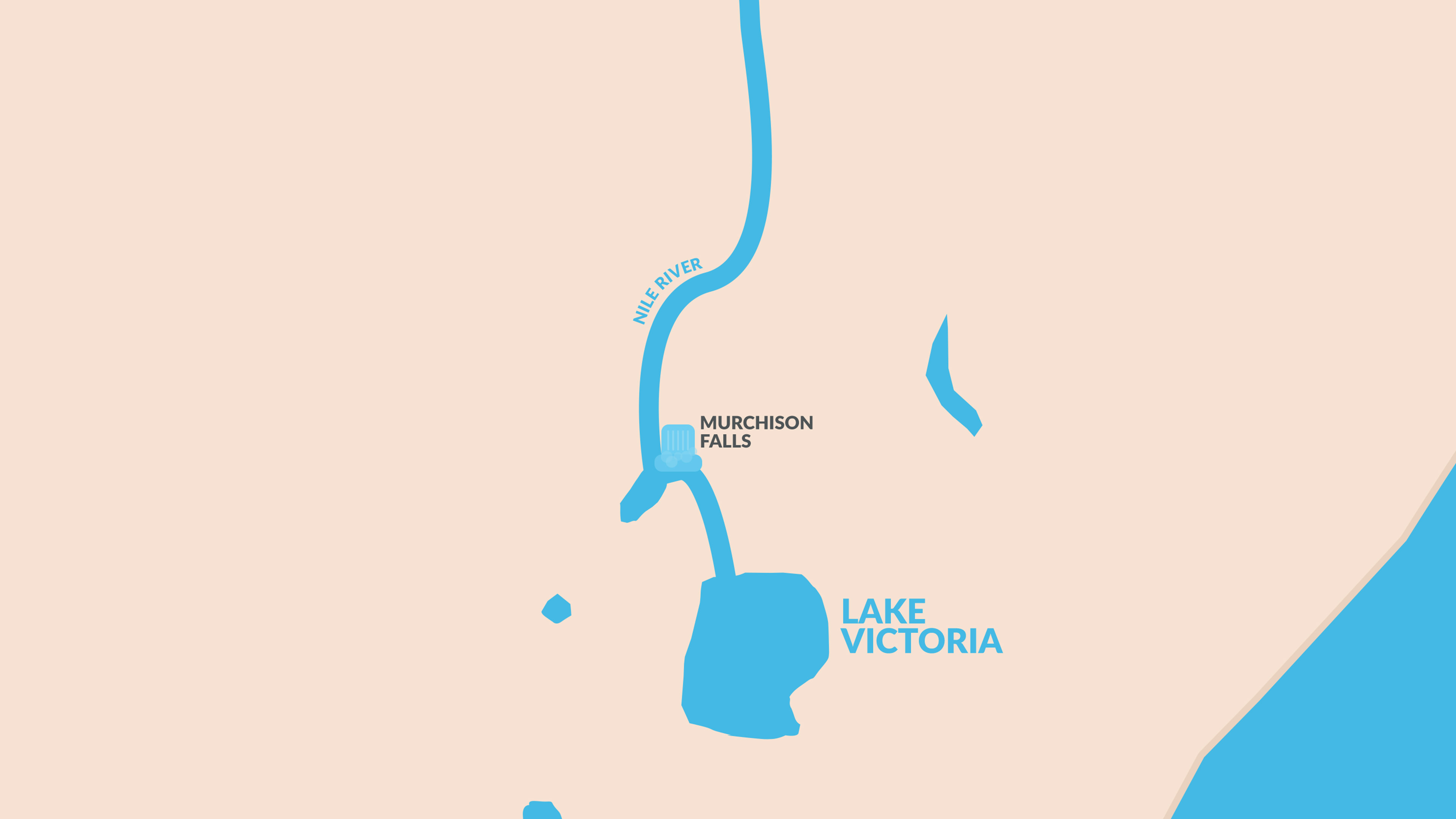 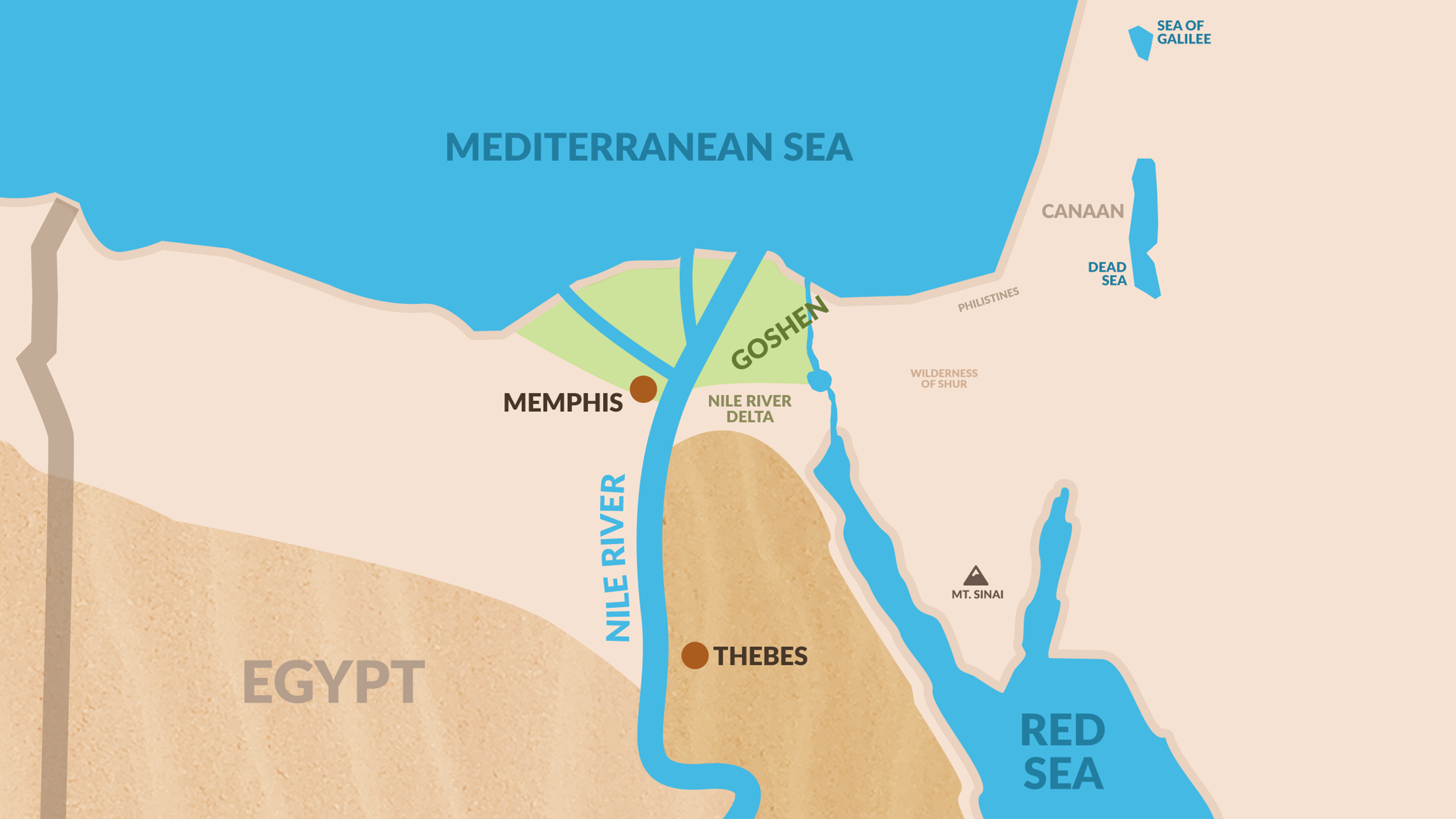 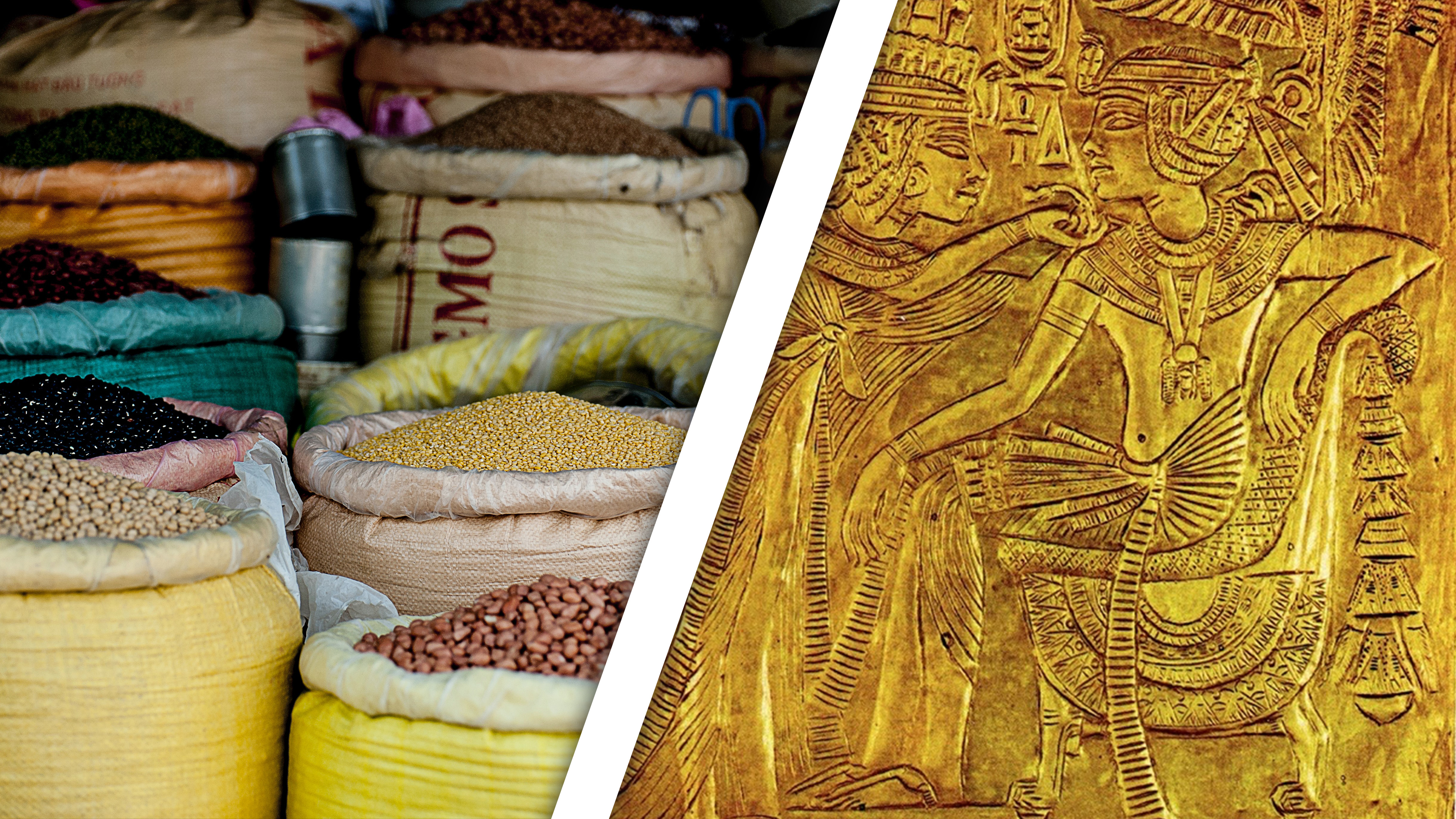 Chronology of Ancient Egypt
A. Kitchen, Egypt, A History of Chronology, Freedman, ABD Vol. 2
Joseph
Chronology of Ancient Egypt
A. Kitchen, Egypt, A History of Chronology, Freedman, ABD Vol. 2
Exodus
Exodus – Summary / Purpose
Historical Record – Egypt – Canaan
Exodus – Summary / Purpose
Historical Record – Egypt – Canaan
Transformation from clan to nation
Exodus – Summary / Purpose
Historical Record – Egypt – Canaan
Transformation from clan to nation
Jewish religion and practice
Exodus – Summary / Purpose
Historical Record – Egypt – Canaan
Transformation from clan to nation
Jewish religion and practice
How the Jews became the chosen people of God
Main Characters
The Jewish People
Main Characters
The Jewish People
God / YHWH
The one and universal God
God of Wrath
God of Mercy
Main Characters
The Jewish People
God / YHWH
The God who is wholly other
The God of Israel
The God of the Moral Law
Main Characters
The Jewish People
God / YHWH
Moses
The Man of God
The Founder of the Nation of Israel
Role model for those who aspire to spiritual leadership
Main Characters
Egypt
The symbol of worldly power
Who worship gods of wood and stone
Concentrate power
Oppress the righteous
Fixate on material prosperity
Oppose the Kingdom of God
Facilitate apostacy
Exodus reveals the features of the King of the heavenly Kingdom.
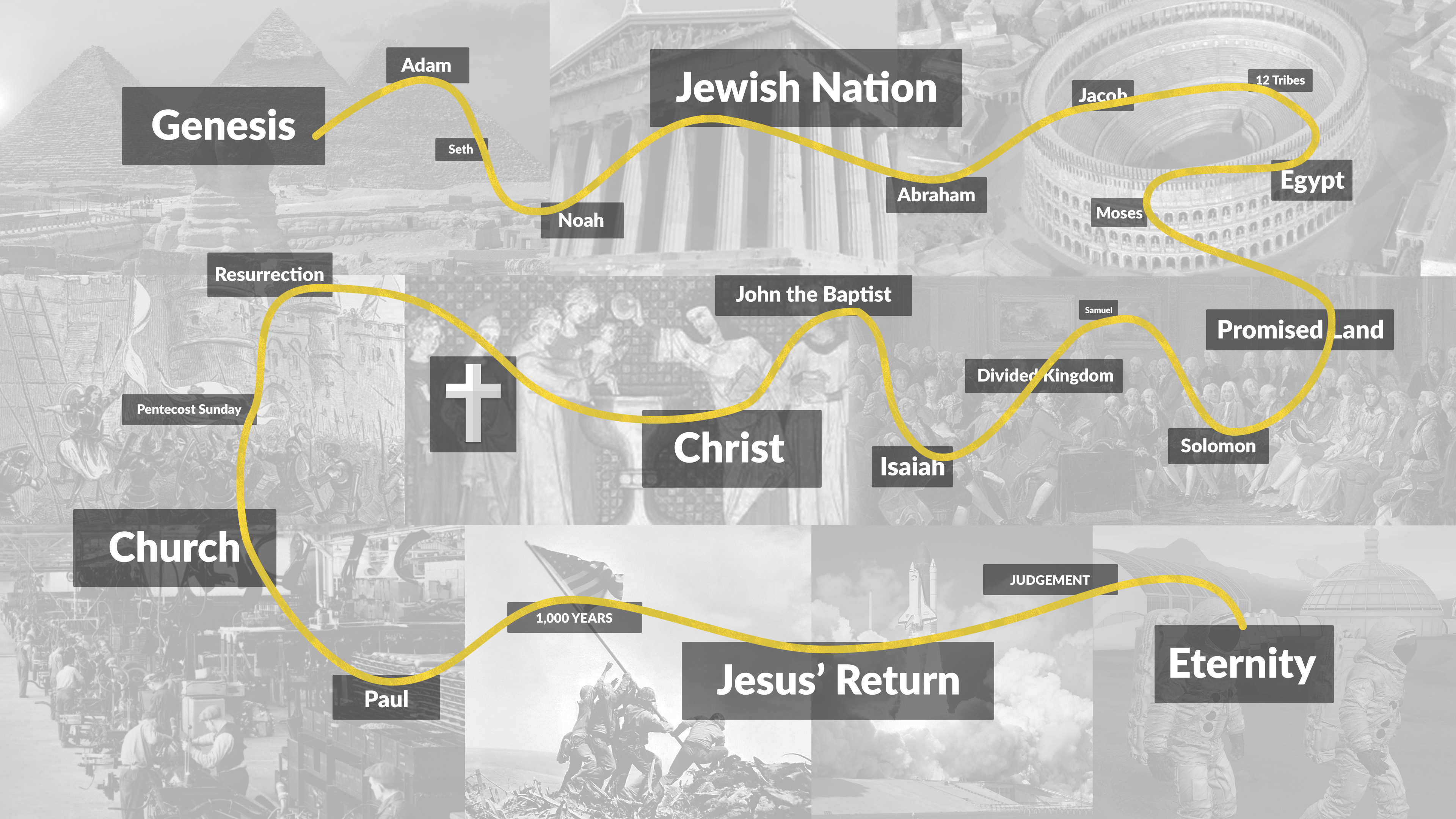 Exodus is the story of the formation of an early stage of this Kingdom (Nation of Israel) and the defeat of one of the first of these earthly kingdoms (Egypt).
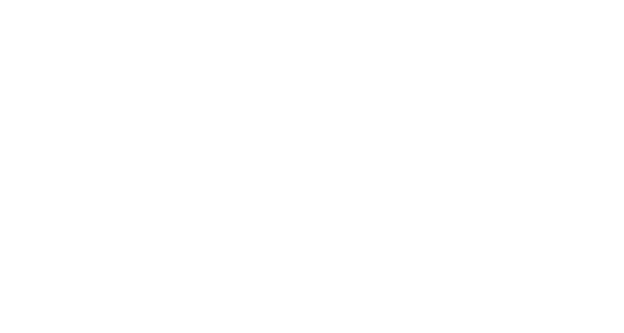 OutlineRead Chapters 1-10